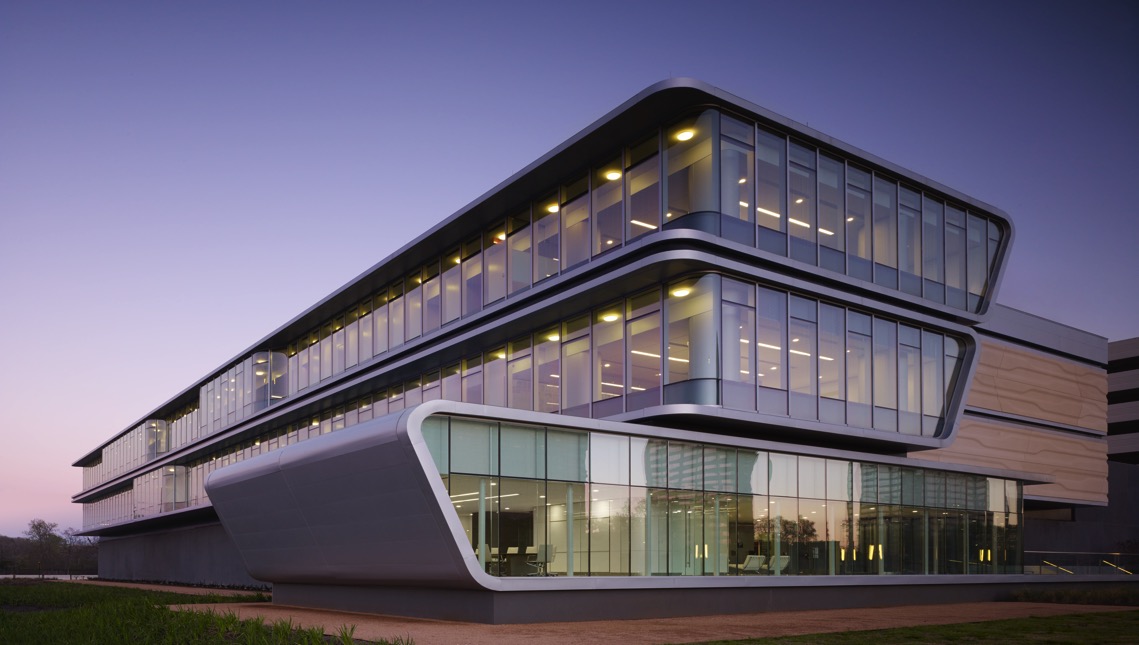 BP Center for High Performance Computing Facility – Year One Review
2015 Rice Oil & Gas HPC Workshop
March 4, 2015
PROJECT TEAM
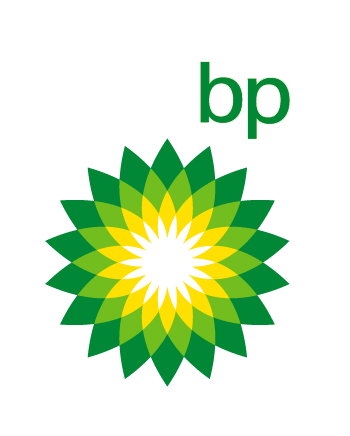 OWNER: 		BP
DESIGNER: 		HOK
CONTRACTOR: 		ANSLOW BRYANT
COMMISSIONING: 	ENGINEERED AIR BALANCE (EAB)
			PENNINGTON & ASSOCIATES
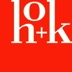 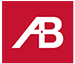 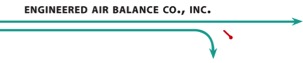 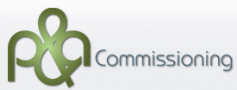 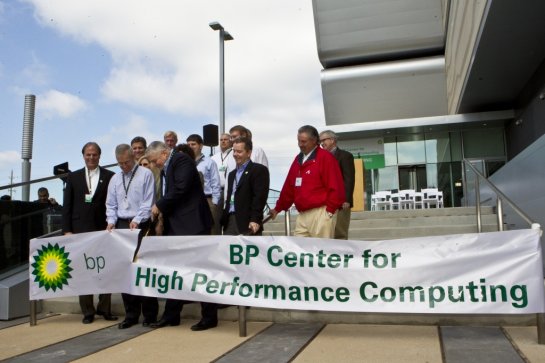 (Marie D. De Jesús / Houston Chronicle)
SCHEDULE
DESIGN 
07/11 - 04/12 (9 MO.)
CONSTRUCTION 
05/12 - 09/13 (17 MO.)
OPERATION 
09/13 - CURRENT (18 MO.)
SUCCESS IN DESIGN, CONSTRUCTION & OPERATION
DELIVERED ON-TIME
WITHIN BUDGET
OPERATING ACCORDING TO OWNER’S REQUIREMENTS 
SAFETY
NO LOST TIME INCIDENTS OR DAYS AWAY FROM WORK
TIRR TOTAL INCIDENT RATE 2-3x BELOW INDUSTRY AVERAGE
TRUTHFUL & ACCURATE - MORE THAN 200 INCIDENTS LOGGED
COLLABORATIVE TEAM JOURNEY – BEGINNING TO END
PEER REVIEW – CONTINUOUS PROCESS
PRE-DESIGN
DESIGN
CONSTRUCTION
COMMISSIONING
POST OCCUPANCY
OWNER’S REQUIREMENTS
15 MVA ULTIMATE ELECTRICAL LOAD
TARGET PUE OF 1.35 AVERAGE, 1.5 MAXIMUM
GROWTH CAPABILITY AND FLEXIBILITY (FUTURE-PROOF)
SCALABLE
MAXIMUM 35 KW RACK
REDUNDANCY:
N + 1 COOLING EQUIPMENT
2N, 34.5 KV FEEDS FROM CNP
2N STATIC UPS
PROTECTED WHITE SPACE
HOT AISLE CONTAINMENT
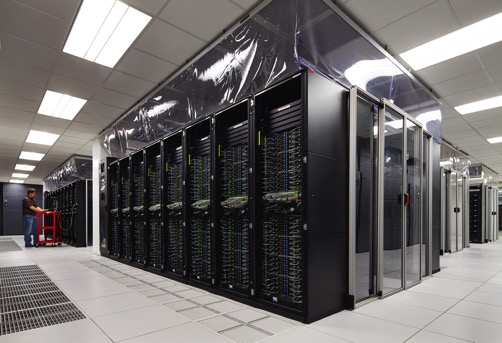 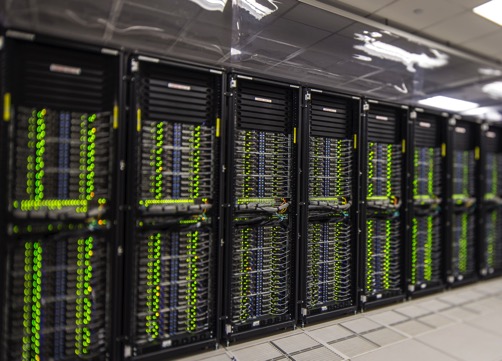 SITE PLAN
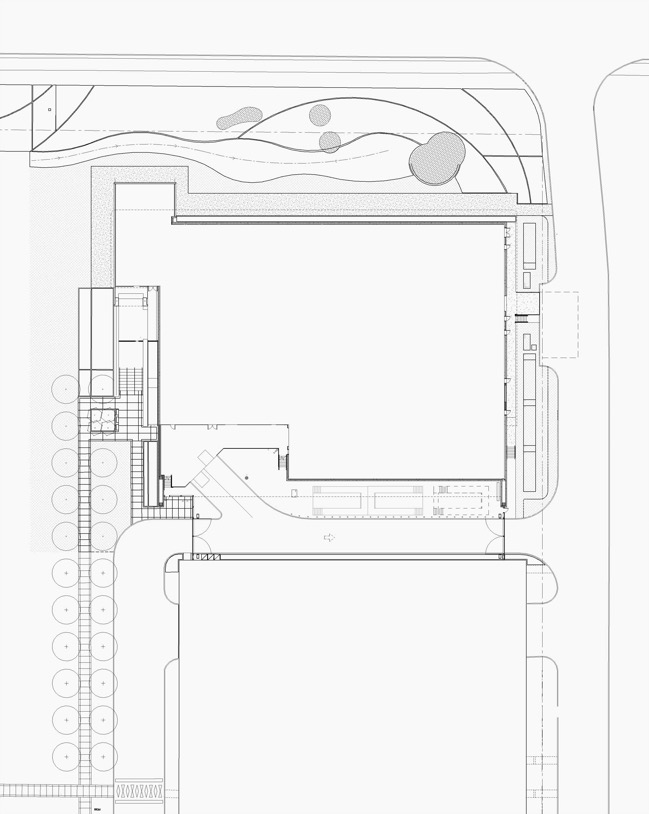 I-10 SERVICE ROAD
MAINTENANCE PATH
BUILDING ENTRY
HPC FACILITY
BP WAY
LOADING DOCK
SERVICE DRIVE
NORTH GARAGE
GARAGE DRIVE
STACK DIAGRAM
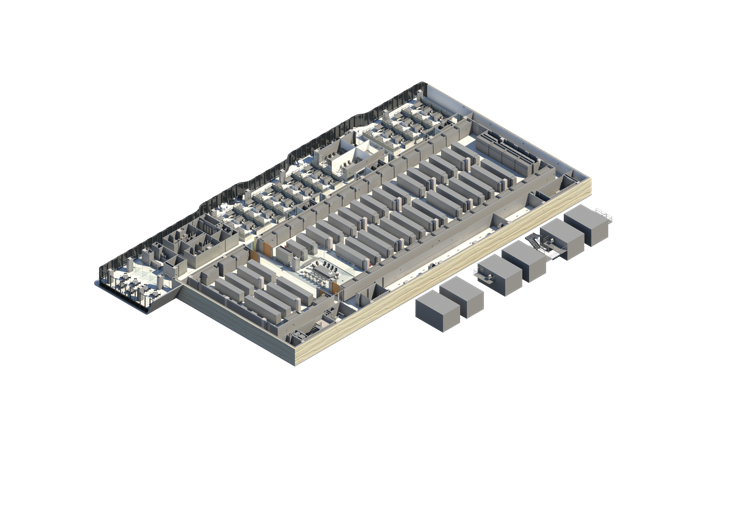 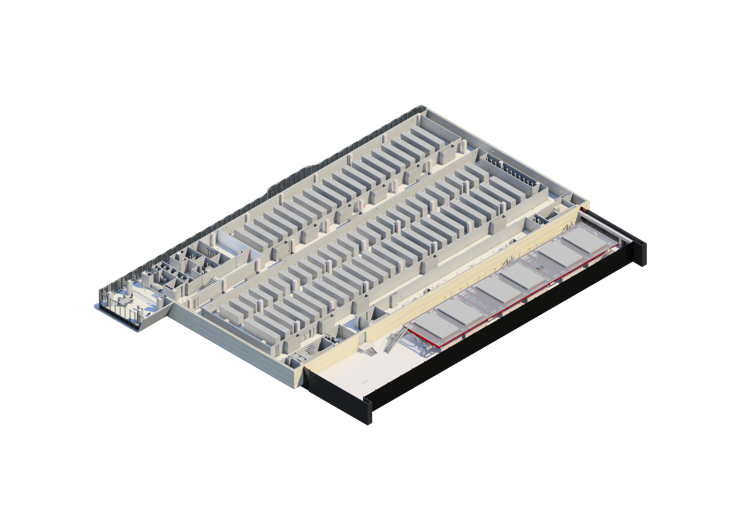 LEVEL 3 – TENANT
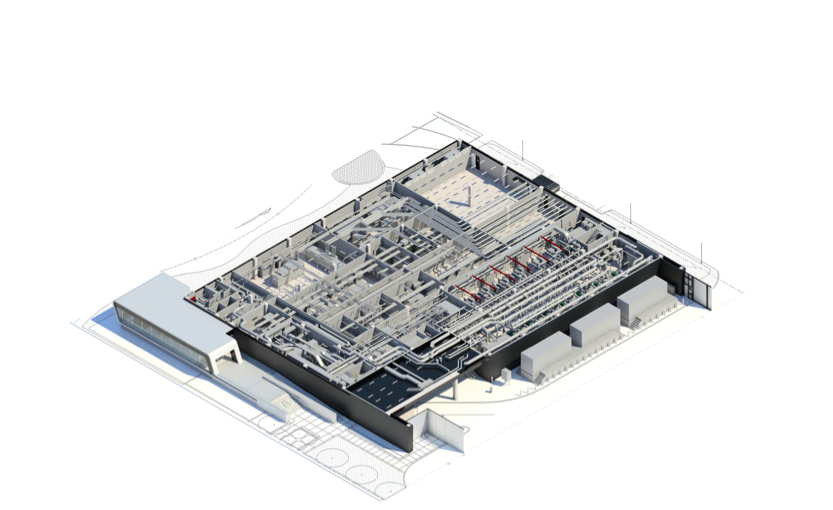 LEVEL 2 - TENANT
LEVEL 1 - SUPPORT
SECTION DIAGRAM
OVERSIZED SERVICE ELEVATOR
OVERSIZED CORRIDORS
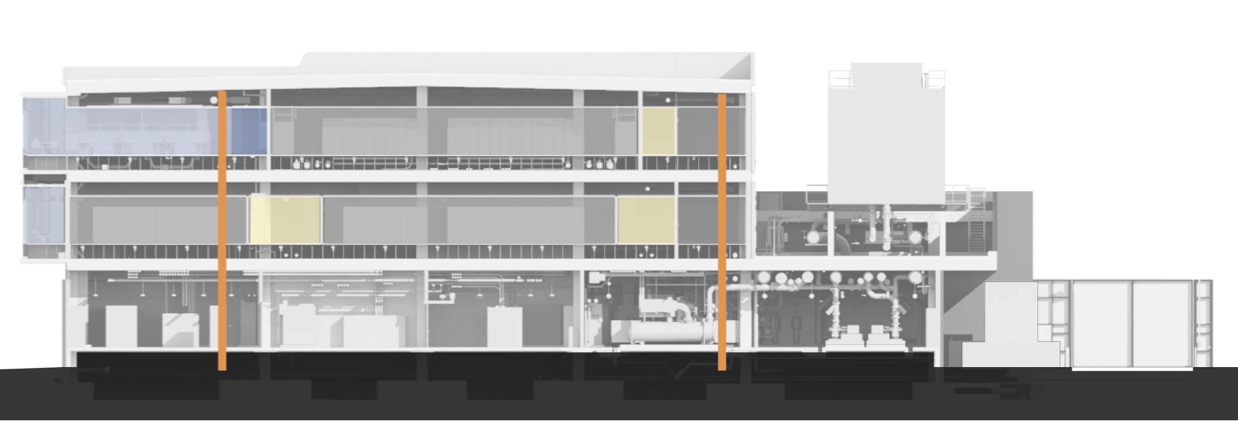 ROBUST ENVELOPE SURROUNDING WHITE SPACE AND SUPPORT SPACE
ELEVATED SLAB ON GRADE ABOVE 500 YEAR FLOODPLAIN
COMPUTING CIRCULATION
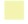 COMPUTING / RACK SPACE
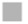 COMPUTING SUPPORT
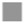 OFFICE
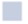 OFFICE SUPPORT
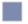 VERTICAL CIRCULATION
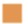 ARCHITECTURE AND INTERIOR
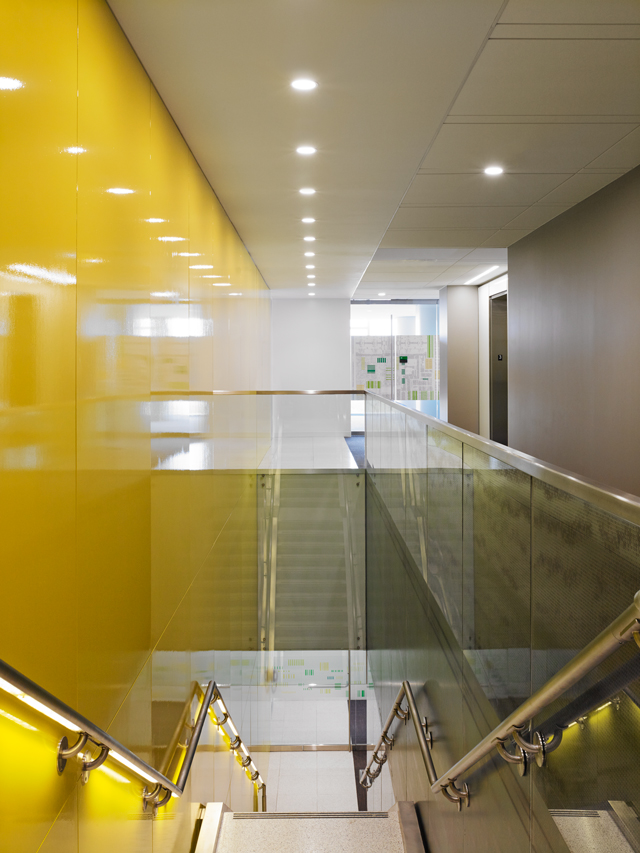 PUBLIC PERCERPTION / FREEWAY IMAGE
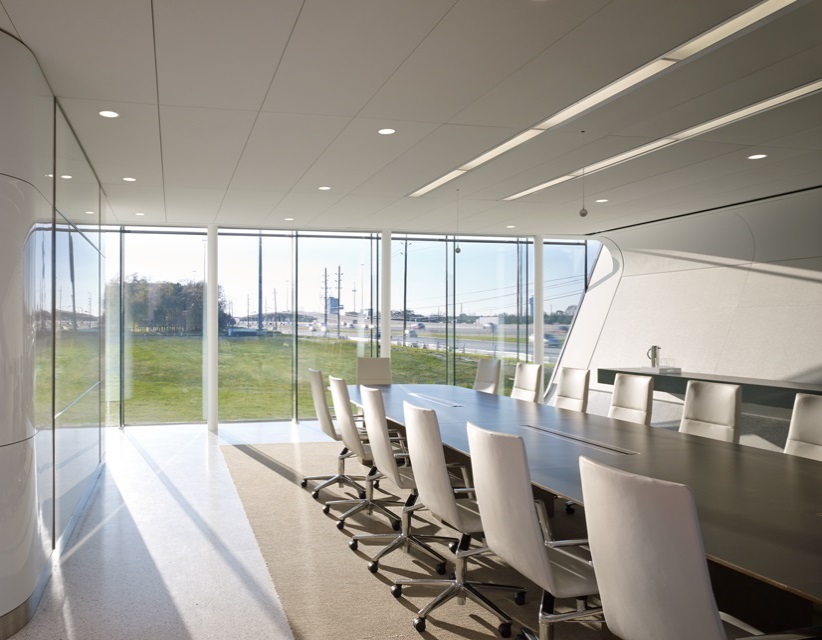 INTERACTION BP AND CLIENT
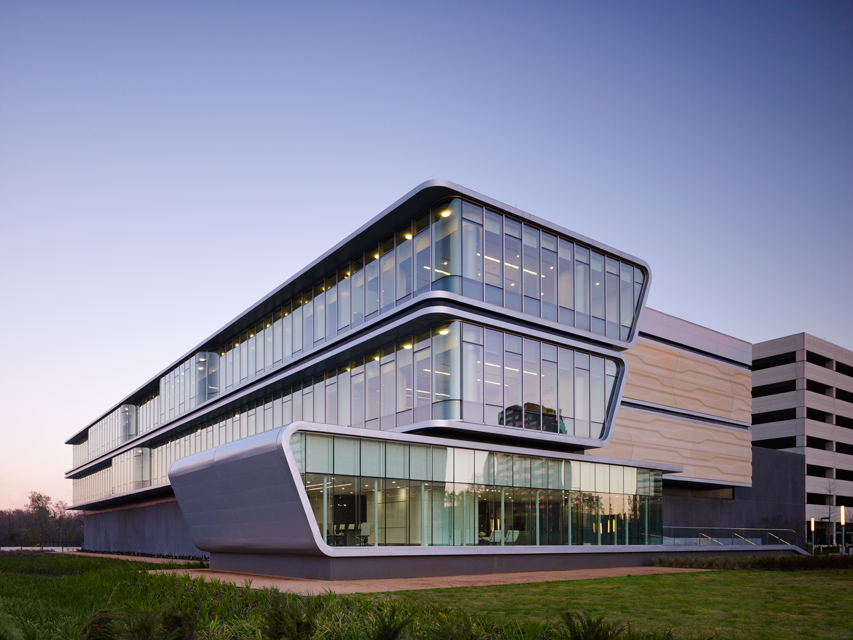 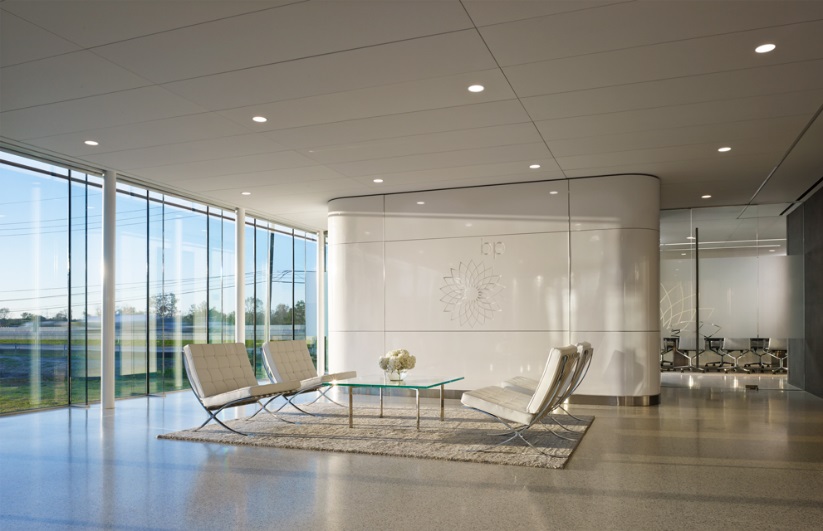 ENTRYLOBBY / SECURITY
ENTRY APPROACH FROM CAMPUS
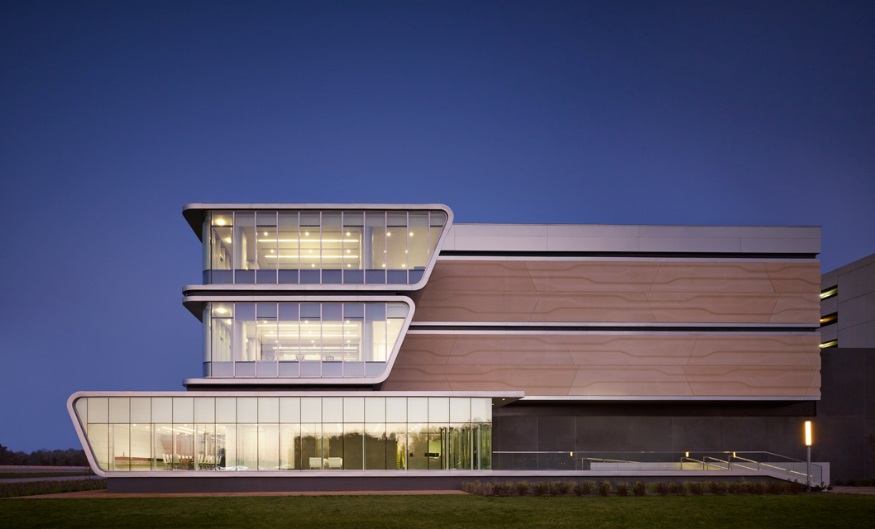 VERTICAL CONNECTIVITY
ARCHITECTURE AND INTERIOR
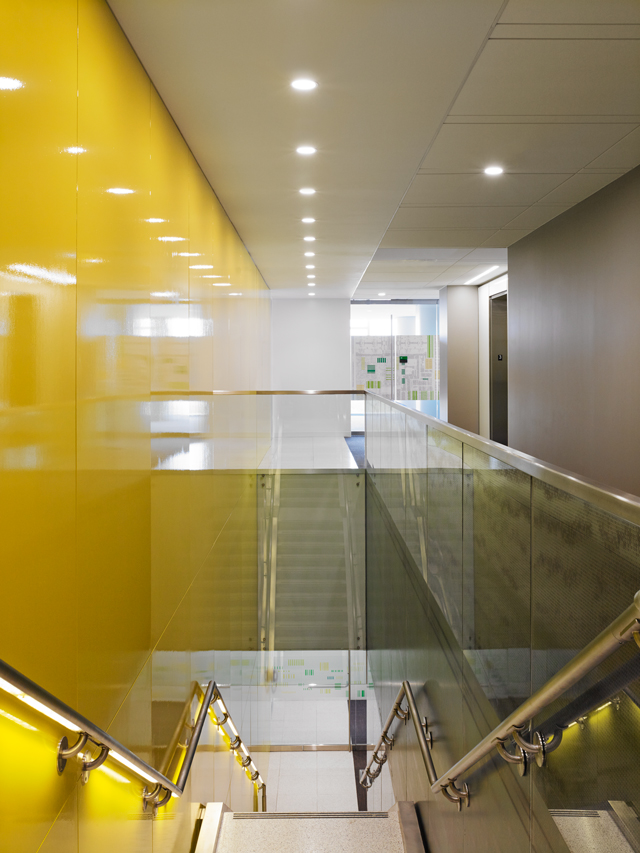 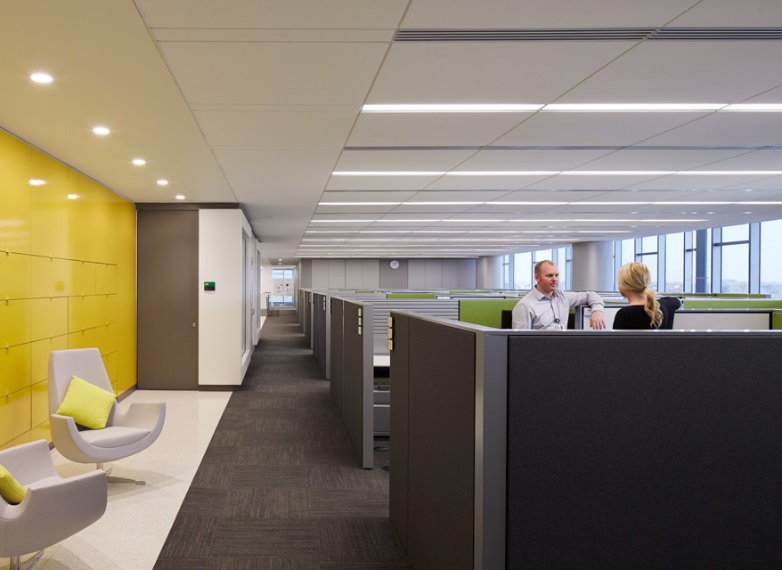 CARBON SPACE / WORK AREAS
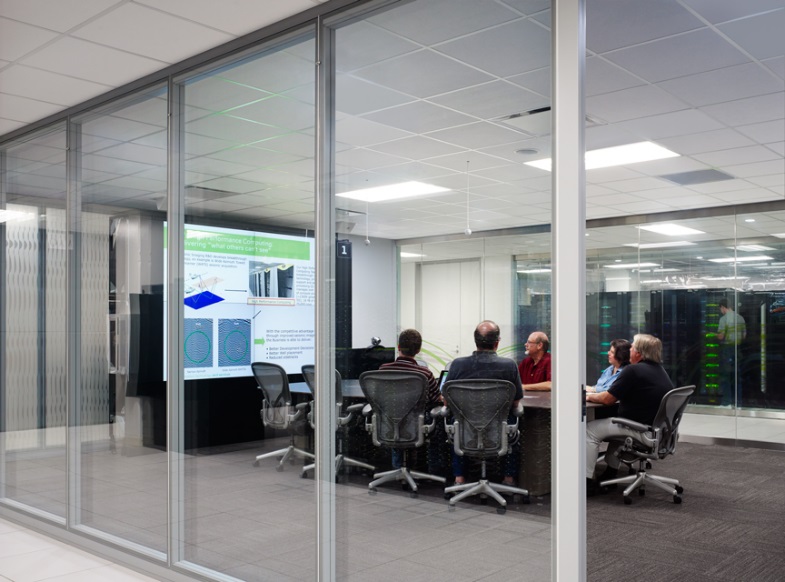 SILICON SPACE
VERTICAL CONNECTIVITY
ARCHITECTURE
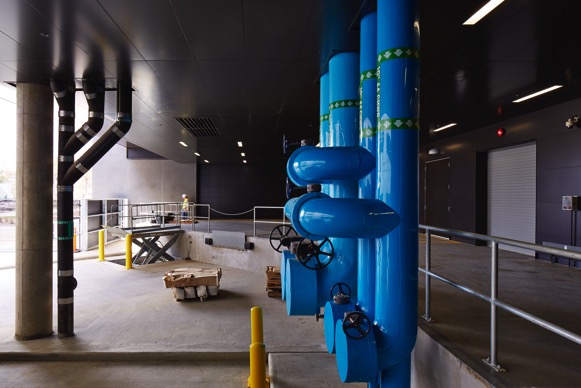 SECURE, ELEVATED AND COVERED LOADING DOCK
PROTECTED WHITE SPACE WITH PERIMETER PERSONNEL ACCESS
STRUCTURE WITH 300 PSF LOADING
PEOPLE FRIENDLY
PARAPET WALL 5+ FT. ABOVE ROOF
ROOF STRUCTURE SLOPED FOR STRATEGIC DRAINAGE
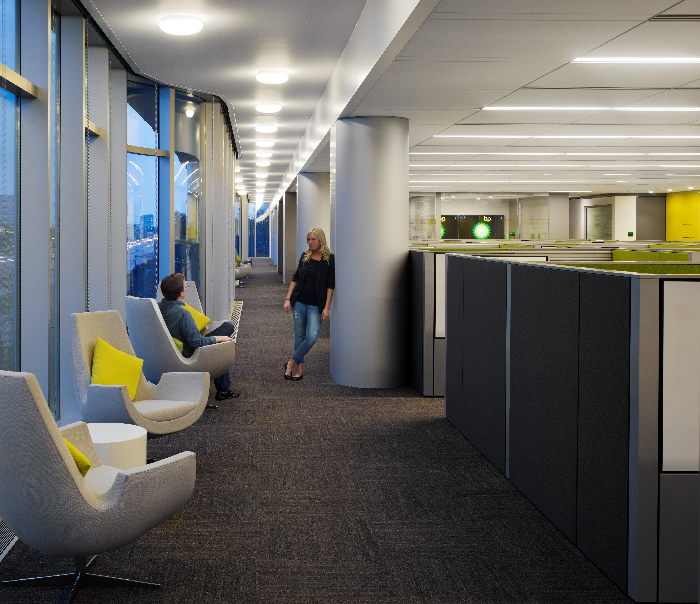 COOLING
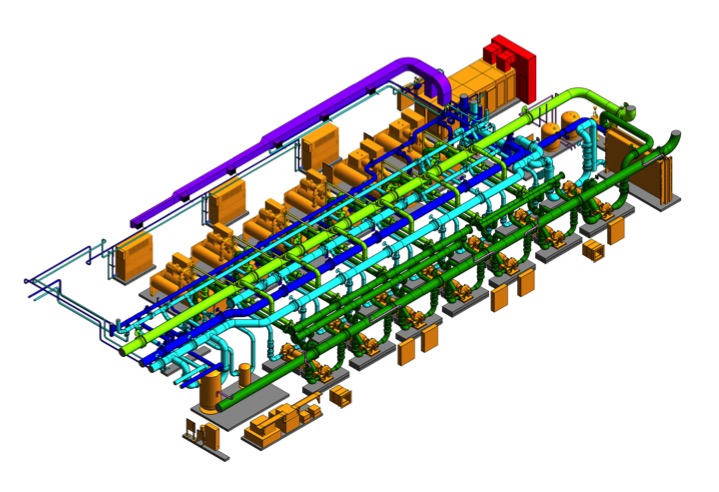 DISTRIBUTION NETWORK SIZED FOR ULTIMATE LOAD
EQUIPMENT INCREMENTALLY ADDED TO SUPPORT DEMAND
N + 1 EQUIPMENT
DUAL CHILLED WATER SYSTEMS
WATER-COOLED CHILLERS
WATER ECONOMIZER
RESERVE MAKE-UP WATER STORAGE
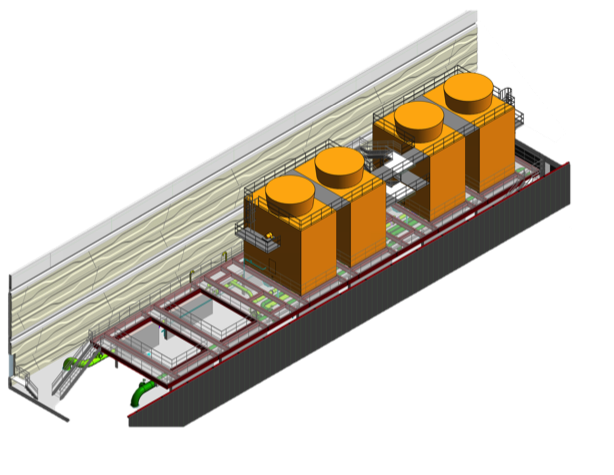 COOLING
LOOP PIPE DISTRIBUTION WITH DUAL FEEDS
PRE-TREATED OUTDOOR AIR SUPPLY
MEASUREMENT AND VERIFICATION (SUBMETERING)
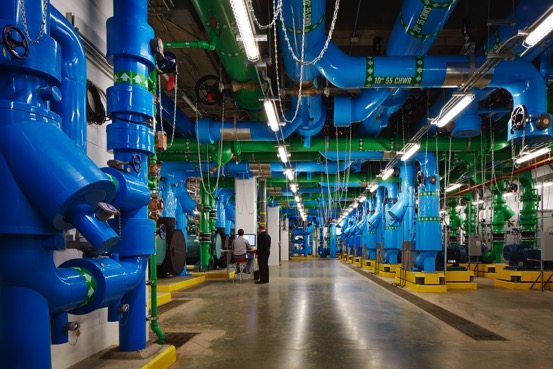 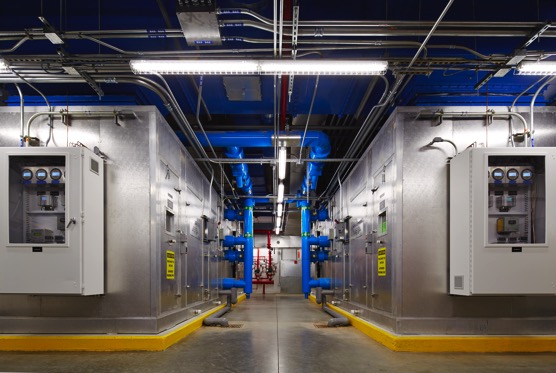 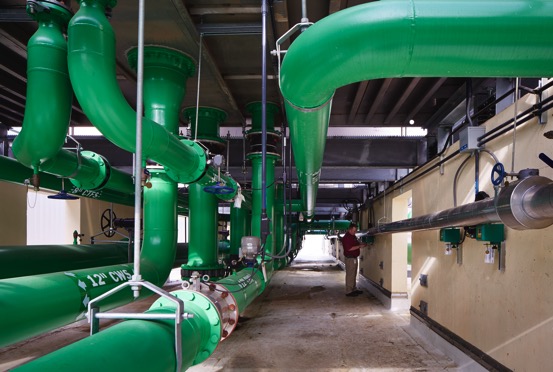 COOLING - WHITE SPACE
CAPABLE OF AIR AND LIQUID COOLING
TREND TOWARDS INCREASED HEAT DENSITY
INITIALLY 35 KW/RACK
LATER CHALLENGED (80+ KW/RACK WATER-COOLED)
DEMAND CONTROLLED VAV AIRFLOW IN WHITE SPACE
LIQUID COOLING FOR HIGH HEAT DENSITY APPLICATIONS
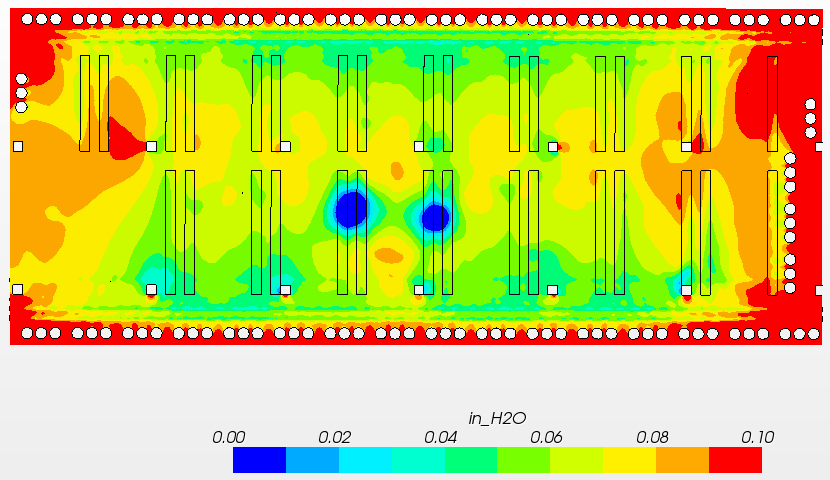 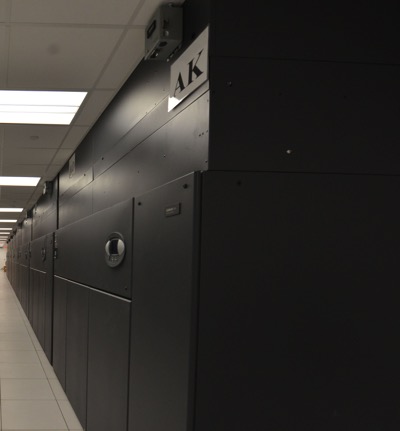 ELECTRICAL
100% REDUNDANCY AT 34.5 KV SERVICE, 5 KV SWITCHGEAR AND SOME 480V / 277V UNIT SUBSTATIONS
BACKUP GENERATORS FOR SOME COMPUTING / RACK SPACE
STATIC UPS ENERGY SAVER MODE
FLYWHEEL TYPE UPS
RACK POWER-BLDG. UTILIZATION VOLTAGE (480V / 3 PHASE)
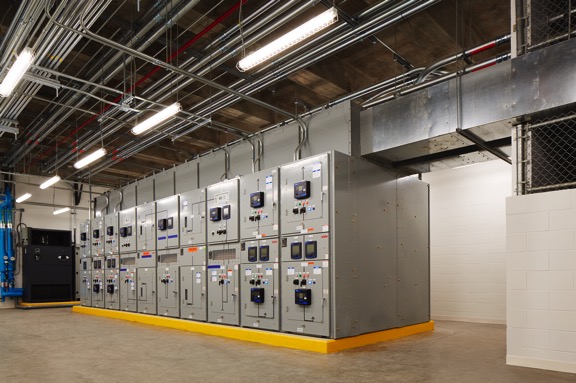 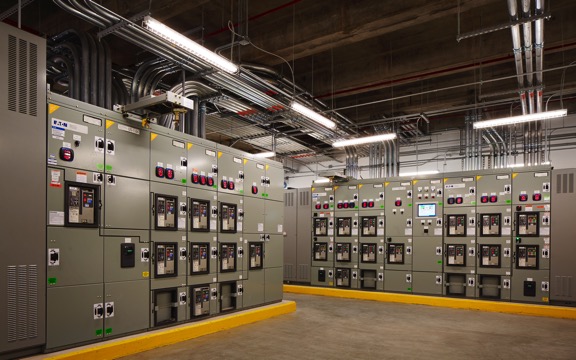 ELECTRICAL
MEASUREMENT AND VERIFICATION (SUBMETERING)
HIGH EFFICIENCY TRANSFORMERS
HIGH EFFICIENCY LIGHT SOURCE (LED, T5 & T5HO FLUORESCENT)
AUTOMATED LIGHTING CONTROLS
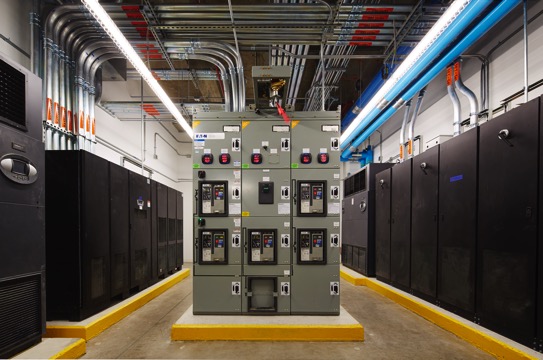 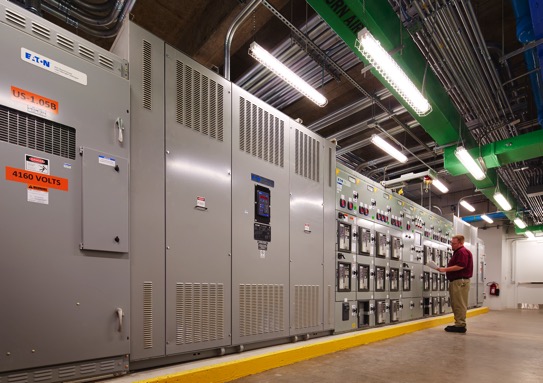 OPERATING PERFORMANCE - PUE
Annual Average PUE = 1.32
OPERATING PERFORMANCE
SAFE & RELIABLE OPERATIONS
REAL TIME ON-GOING TESTING 
PHASED EXPANSION
FLEXIBILITY CHALLENGED
MOVE READY: UP TO 50 RACKS/DAY
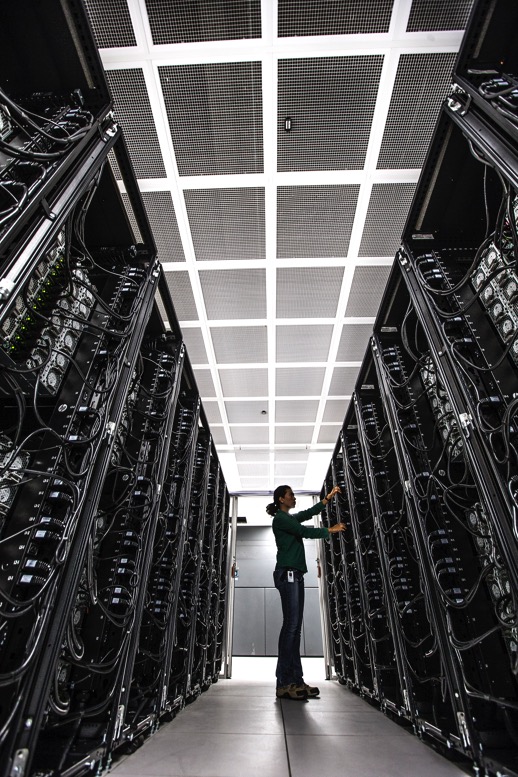 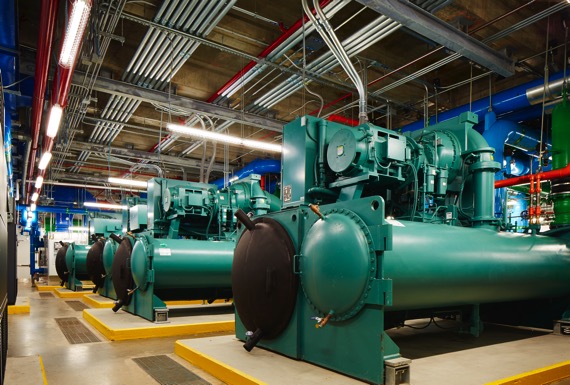 THANK YOU
GARY W. KUZMA  PE, CEM, LEED AP, GBE
Director of MEP Engineering
+1 713 407 7739   |   gary.kuzma@hok.com

SAADEDDINE DIMACHKIEH  PE, CLEP, LEED® AP
Firm Wide Director of Electrical Engineering
+1 713 407 7714   |   saad.dimachkieh@hok.com

STEFAN GARRARD
Innovation Lab Project Lead
+1 281 366 3245   |   stefan.garrard@bp.com